Архитектурный 
облик
 Древней Руси.
Язычество
совокупности религиозных и культурных воззрений древних славянских племен до того, как они приняли христианство.
- поклонение силам природы
- единобожье
- обряды
жертвоприношения 
 государственная религия
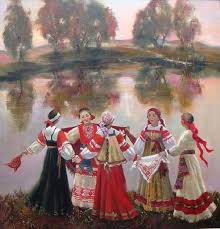 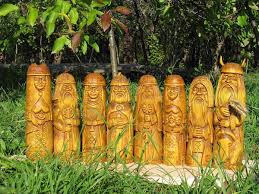 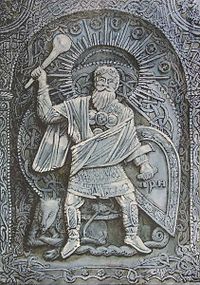 Крещение Руси
Введение в Древней Руси христианства как государственной религии, осуществлённой князем Ярославом Мудрым.
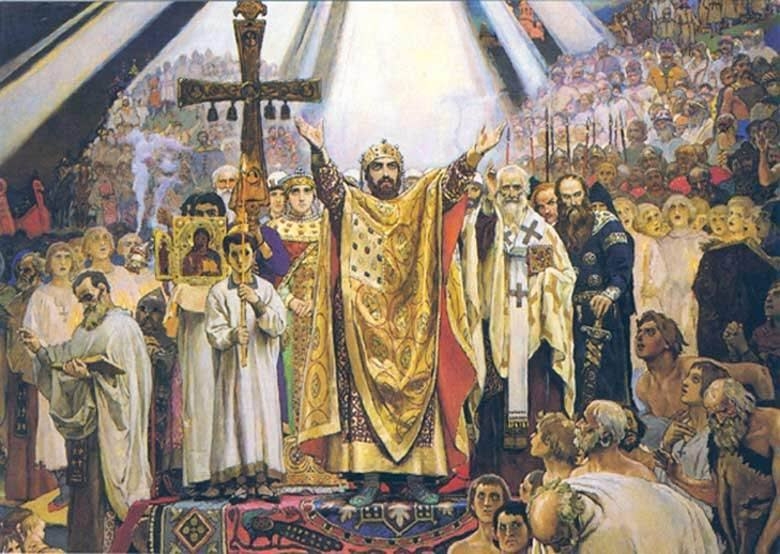 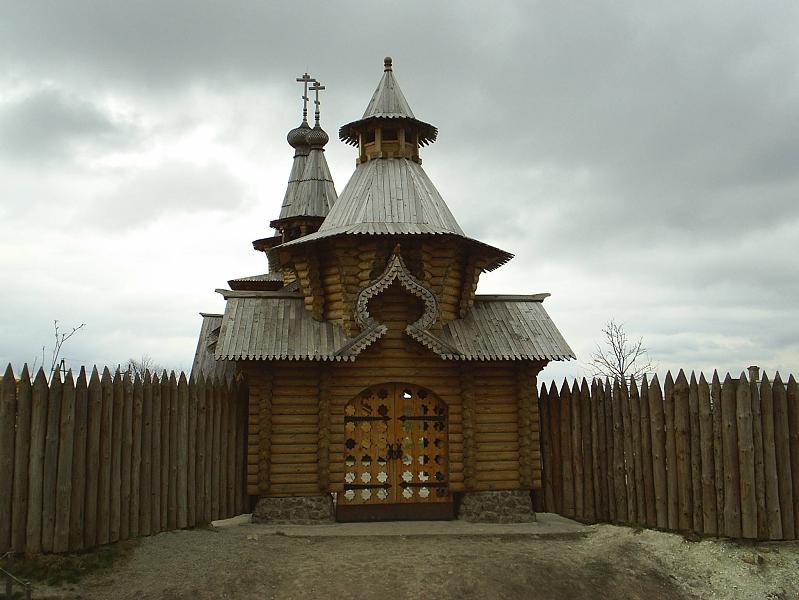 Деревянная архитектура
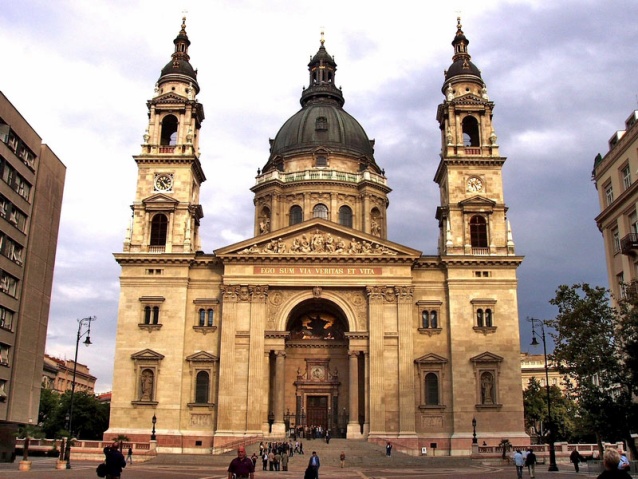 Базилики
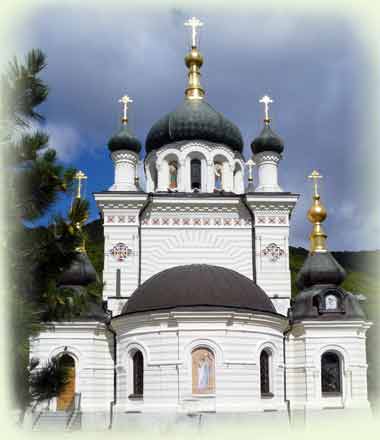 Крестово-купольные 
соборы
Шедевры деревянного зодчества
17 век
Успенская церковь в Кондопоге
Преображенская церковь. Кижи
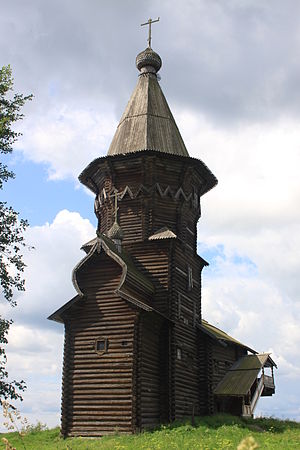 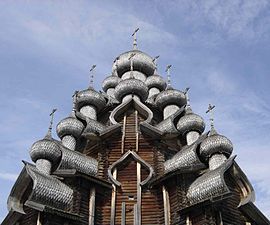 ???
Почему на слайде представлены шедевры деревянного зодчества 17 века?
Базилика
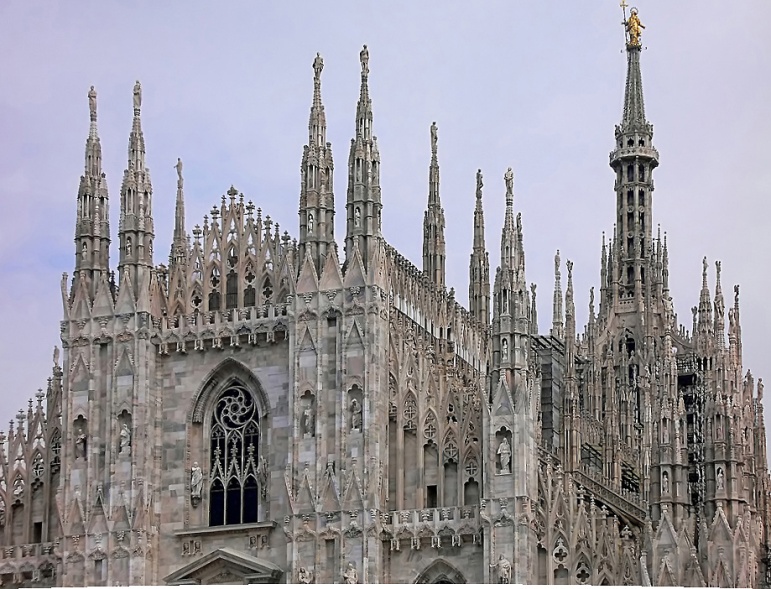 Базилика — тип строения прямоугольной формы, которое состоит из нечётного числа (1, 3 или 5) различных по высоте нефов.
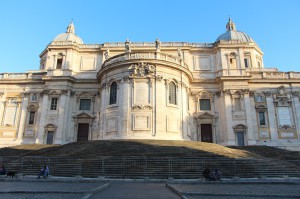 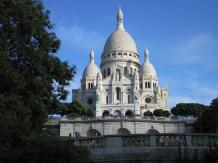 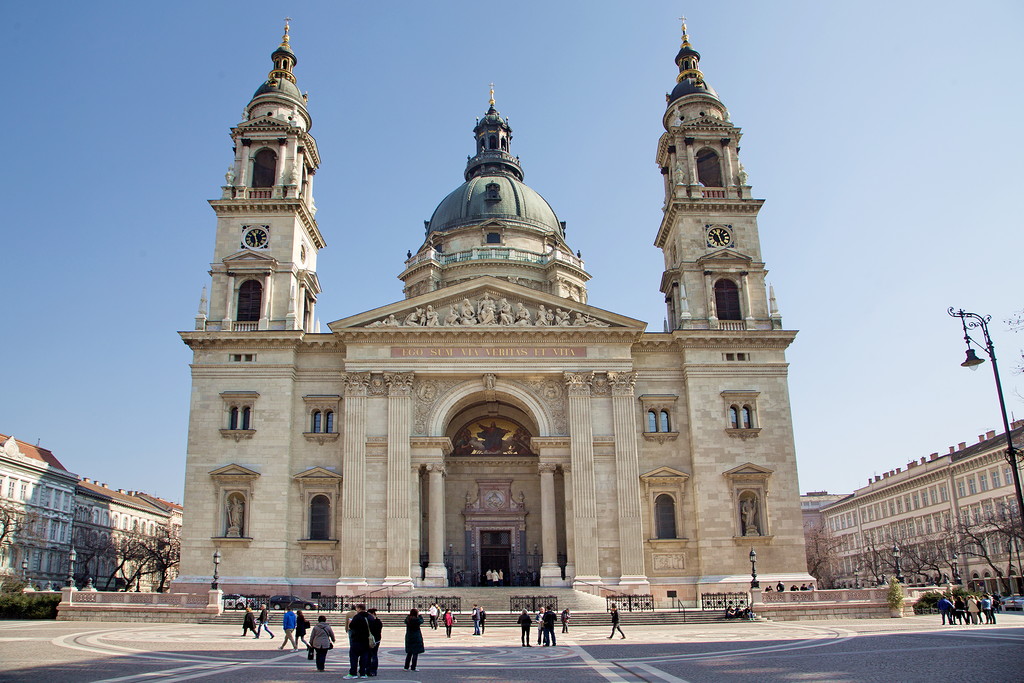 Крестово-купольный храм
Архитектурный тип христианского храма, пришедший на смену деревянным строениям. 
Сформировался в Древней Греции и странах христианского Востока в
 в V – VIII вв.
Странами православного вероисповедания был принят как основной тип храма.
В классическом варианте представляет собой прямоугольный объем, центр которого разделен 4 столбами на 9 ячеек. 
Перекрытием служат крестообразно расположенные цилиндрические своды, 
а над центральной ячейкой, на подпружных арках, возвышается барабан с куполом.
Ориентирован по сторонам света.
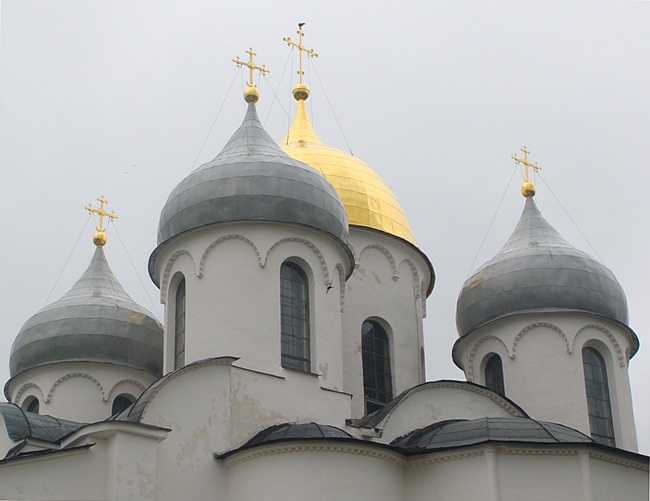 Соборы и храмы Древней Руси.
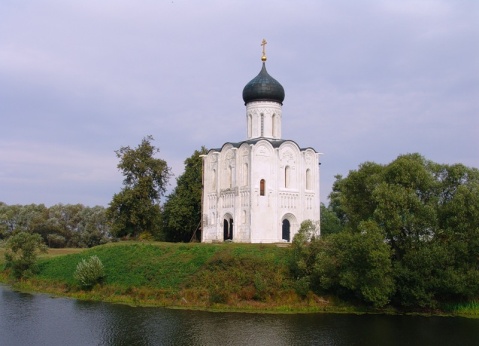 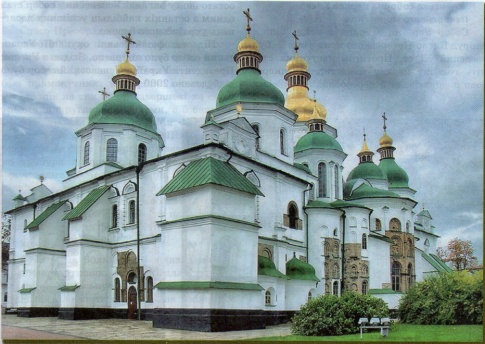 Храм Покрова Богородицы на Нерли
Собор Святой Софии в Киеве
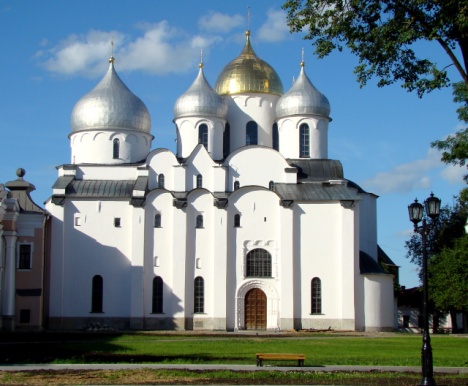 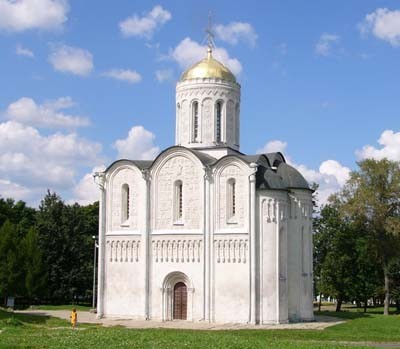 Софийский собор в Великом Новгороде
Успенский собор во Владимире
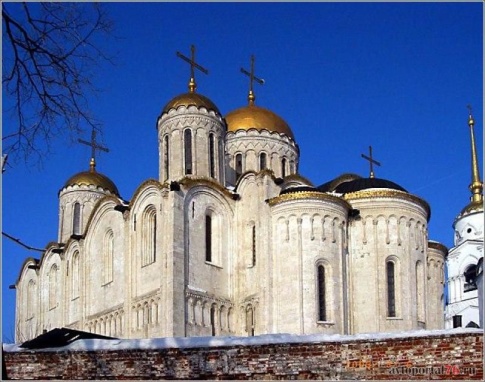 Дмитриевский собор во Владимире